VY_32_INOVACE_SVF32360DUD
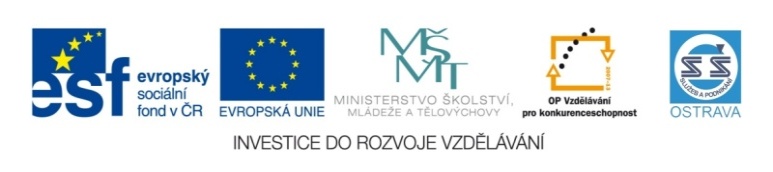 Výukový materiál v rámci projektu OPVK 1.5 Peníze středním školám
Číslo projektu:	  CZ.1.07/1.5.00/34.0883 
    Název projektu:              Rozvoj vzdělanosti 
    Číslo šablony:   	   III/2Datum vytvoření:         8.10.2012	Autor:	                  Mgr. et Mgr. Radmila DudkováUrčeno pro předmět:   Společenské vědyTematická oblast:           Veřejná správa a samospráva,    
                                               základní hodnoty a principy demokracie
                                            Obor vzdělání:                  Fotograf (34-56-l/01) 3. ročník                                            Název výukového materiálu:  prezentace – principy demokracie
    Popis využití:  prezentace o sociálních skupinách s využitím dataprojektoru a notebooku k prohlubování a upevňování učiva
    Čas:  20 minut
Principy demokracie
Pokuste se tyto principy odvodit.
Co všechno musí platit v demokratickém státě?

Např.: svoboda podnikání              …………………………
           svoboda tisku                       …………………………
           ………………………….                …………………………
           …………………………                  …………………………
           ………………………….                 …………………………
Principy demokracieShrnutí
Mezi zásadní principy demokracie patří:

Dodržování a ochrana tradičních občanských práv.
       - svoboda tisku
       -  projevu
       - právo na soukromé vlastnictví, podnikání
       - ochrana a sociálně-ekonomické zabezpečení 
         starých, nemocných a nezaměstnaných)
Vysvětlete, uveďte konkrétní příklad
Principy demokracieShrnutí
Suverenita občanů jako zdroje moci.
       - politická práva vycházejí z vůle většiny, ale dbají na ochranu menšin
       - pluralita politických subjektů
      -  princip parlamentarismu
      - pluralita politických subjektů
Dělba a vzájemná kontrola demokratické moci.
      - princip dělby moci na zákonodárnou, výkonnou a soudní
      - decentralizovaná státní správa a samospráva
Rozumíte principům demokracie?
1.   Doplňte:
       Demokratická zásada, podle níž je lid zdrojem veškeré státní moci se nazývá…………………………

2. Co znamená princip plurality politických subjektů?
    -------------------------------------------------------------
    -------------------------------------------------------------
Rozumíte principům demokracie?
O demokracii je možné prohlásit, že je to:

       A) forma politického zřízení založena na podřízení menšiny většině
       B)  forma politického zřízení, která umožňuje privilegovaným občanům účast na správě a řízení státu
      C) forma politického zřízení umožňující nejefektivnější správu a řízení státu
      D)  forma politického zřízení založená na uznání svobody a rovnosti občanů, která je možná výhradně v republice
Použitá literatura
Dvořák J., Emmert F., Katrňák T.: Odmaturuj ze společenských věd, DIDAKTIS 2008

Blažková M., Brummer A., Mareda M.: Odmaturuj ze společenských věd TESTY, DIDAKTIS 2008